Jesus: The Word Made Flesh
John 1:6-14
February 21-22, 2015
John 1:6
There was a man sent from God, whose name was John.
John 1:7
The same came for a witness, to bear witness of the Light, that all men through him might believe.
John 1:8
He was not that Light, but was sent to bear witness of that Light.
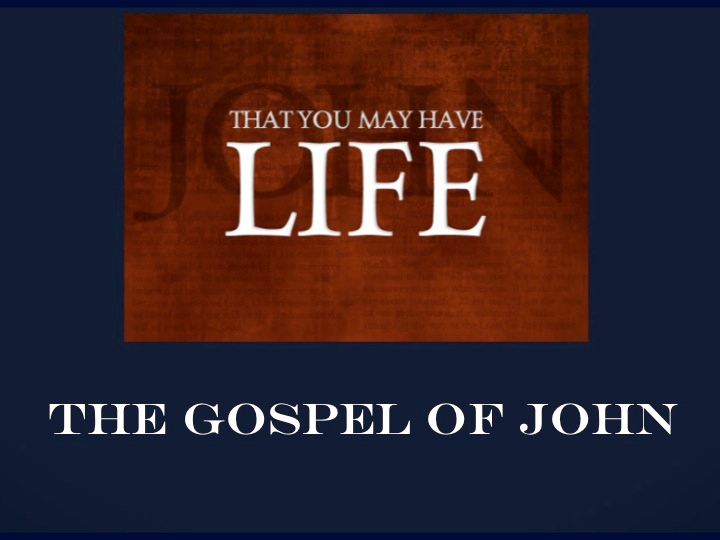 John’s  Commission
John 3:16
For God so loved the world, that he gave his only begotten Son, that whosoever believeth in him should not perish, but have everlasting life.
John 20:31
But these are written, that ye might believe that Jesus is the Christ, the Son of God; and that believing ye might have life through his name.
John 1:7
The same came for a witness, to bear witness of the Light, that all men through him might believe.
John 1:8
He was not that Light, but was sent to bear witness of that Light.
Acts 1:8
But ye shall receive power, after that the Holy Ghost is come upon you: and ye shall be witnesses unto me both in Jerusalem, and in all Judaea, and in Samaria, and unto the uttermost part of the earth.
2 Corinthians 2:17
For we are not as many, which corrupt the word of God: but as of sincerity, but as of God, in the sight of God speak we in Christ.
Matthew 11:11
Verily I say unto you, Among them that are born of women there hath not risen a greater than John the Baptist: notwithstanding he that is least in the kingdom of heaven is greater than he.
John 5:35
He was a burning and a shining light: and ye were willing for a season to rejoice in his light.
John’s Mission: Jesus, the Light
John 1:9
That was the true Light, which lighteth every man that cometh into the world.
John 1:10
He was in the world, and the world was made by him, and the world knew him not.
John 1:11
He came unto his own, and his own received him not.
John 1:12
But as many as received him, to them gave he power to become the sons of God, even to them that believe on his name:
John 1:13
Which were born, not of blood, nor of the will of the flesh, nor of the will of man, but of God.
John 3:19
And this is the condemnation, that light is come into the world, and men loved darkness rather than light, because their deeds were evil.
John 3:20
For every one that doeth evil hateth the light, neither cometh to the light, lest his deeds should be reproved.
John 3:21
But he that doeth truth cometh to the light, that his deeds may be made manifest, that they are wrought in God.
John 1:10
He was in the world, and the world was made by him, and the world knew him not.
John 1:11
He came unto his own, and his own received him not.
Isaiah 53:1
Who hath believed our report? and to whom is the arm of the LORD revealed?
John 1:12
But as many as received him, to them gave he power to become the sons of God, even to them that believe on his name:
Spiritual Birth and the New Life
Galatians 4:4
But when the fulness of the time was come, God sent forth his Son, made of a woman, made under the law,
Galatians 4:5
To redeem them that were under the law, that we might receive the adoption of sons.
Galatians 4:6
And because ye are sons, God hath sent forth the Spirit of his Son into your hearts, crying, Abba, Father.
Galatians 4:7
Wherefore thou art no more a servant, but a son; and if a son, then an heir of God through Christ.
Romans 8:14
For as many as are led by the Spirit of God, they are the sons of God.
Romans 8:15
For ye have not received the spirit of bondage again to fear; but ye have received the Spirit of adoption, whereby we cry, Abba, Father.
Romans 8:16
The Spirit itself beareth witness with our spirit, that we are the children of God:
John 1:13
Which were born, not of blood, nor of the will of the flesh, nor of the will of man, but of God.
John 1:14
And the Word was made flesh, and dwelt among us, (and we beheld his glory, the glory as of the only begotten of the Father,) full of grace and truth.
The Incarnation
Philippians 2:5
Let this mind be in you, which was also in Christ Jesus:
Philippians 2:6
Who, being in the form of God, thought it not robbery to be equal with God:
Philippians 2:7
But made himself of no reputation, and took upon him the form of a servant, and was made in the likeness of men:
Philippians 2:8
And being found in fashion as a man, he humbled himself, and became obedient unto death, even the death of the cross.
Philippians 2:9
Wherefore God also hath highly exalted him, and given him a name which is above every name:
1 John 4:2
Hereby know ye the Spirit of God: Every spirit that confesseth that Jesus Christ is come in the flesh is of God:
1 John 4:3a
And every spirit that confesseth not that Jesus Christ is come in the flesh is not of God:
1 John 4:3b
and this is that spirit of antichrist, whereof ye have heard that it should come; and even now already is it in the world.
John 1:17
For the law was given by Moses, but grace and truth came by Jesus Christ.
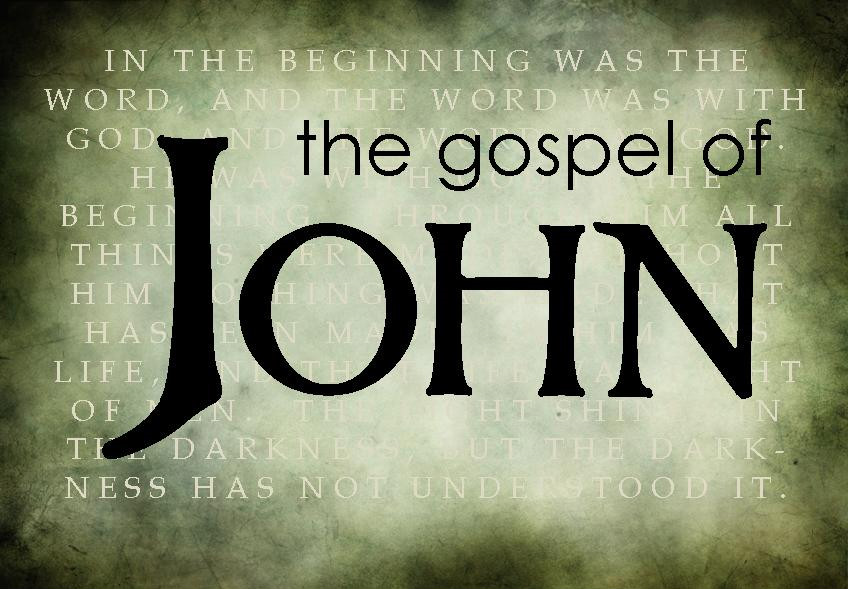